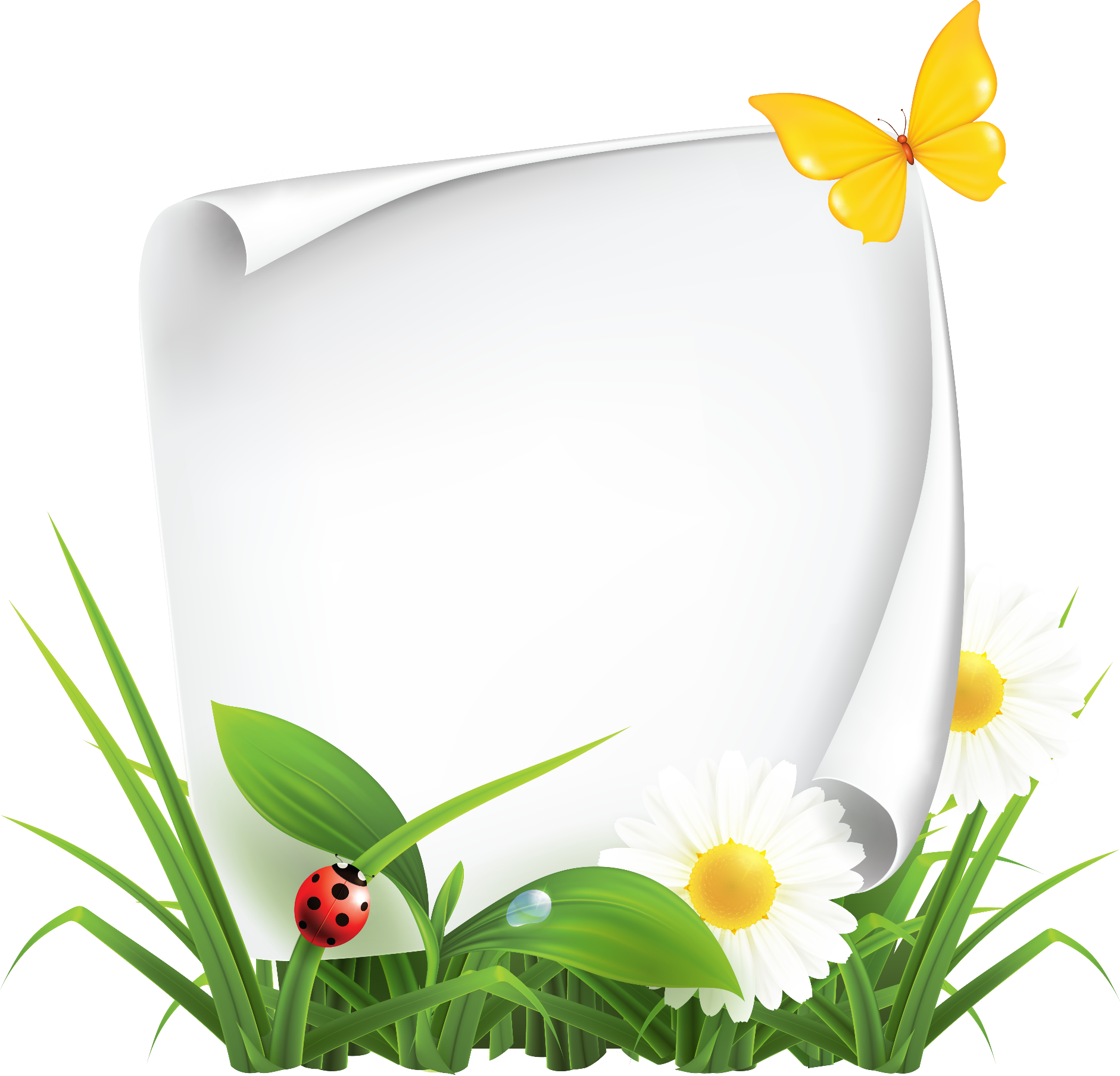 Генетика пола. Сцепленное с полом наследование.

Учитель биологии ССШ №1 Хромых Наталья Алексеевна
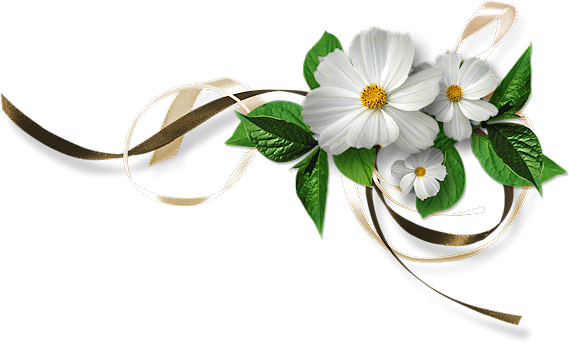 Цель-
Цель- изучить механизм сцепленного с полом наследования; применять на практике, полученные знания при решении задач.
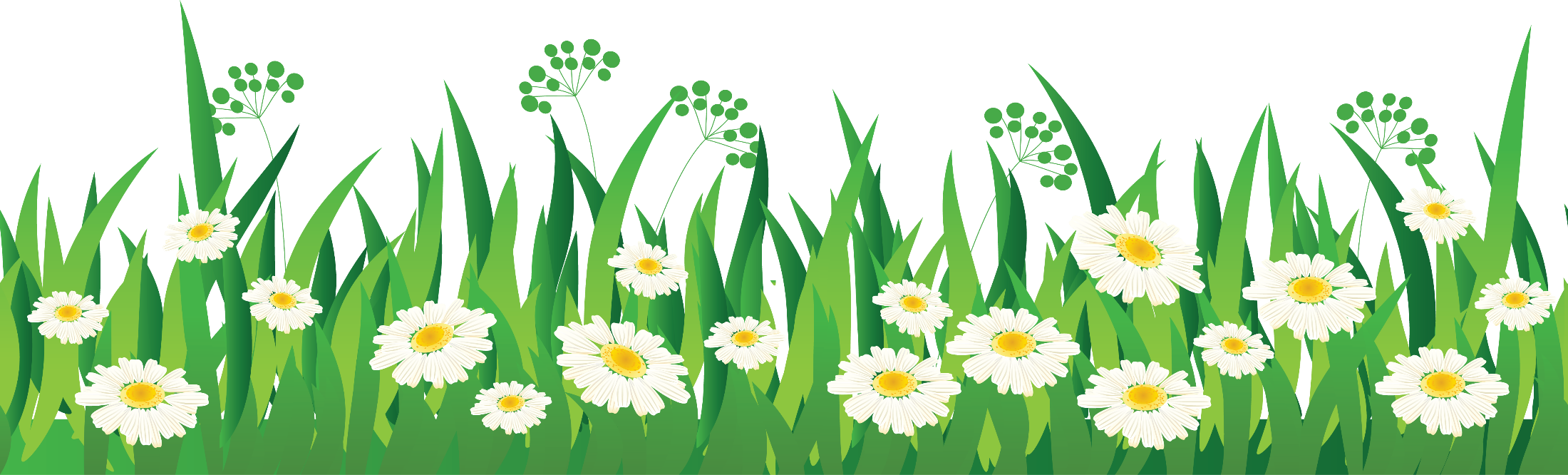 2
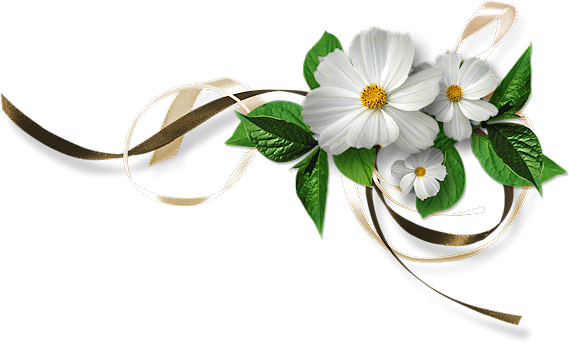 План урока:
Цель-
Определение пола. Отличия хромосомного набора самца и самки.
Признаки, сцепленные с полом.
Решение задач: наследование черепаховой окраски, гемофилии и дальтонизма
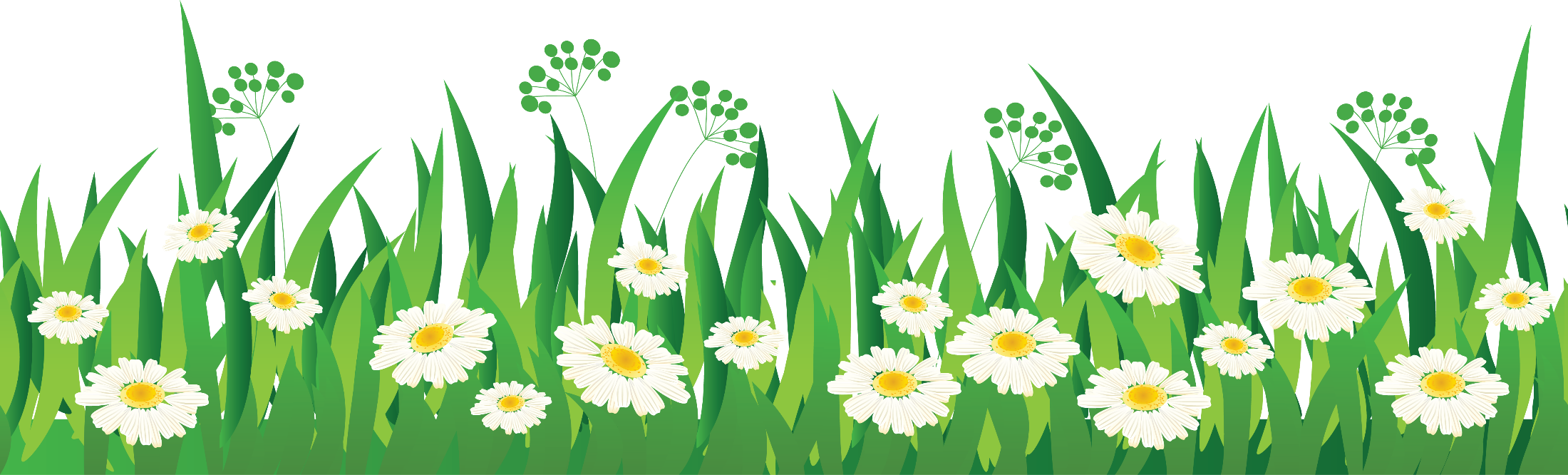 3
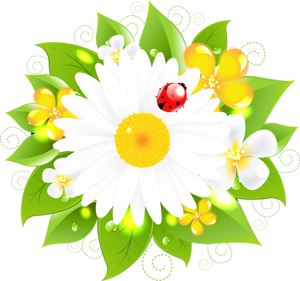 Пол-это совокупность признаков и структур, обеспечивающих способ воспроизводства потомства и передачу наследственной информации. 
Пол чаще всего определяется в момент оплодотворения.
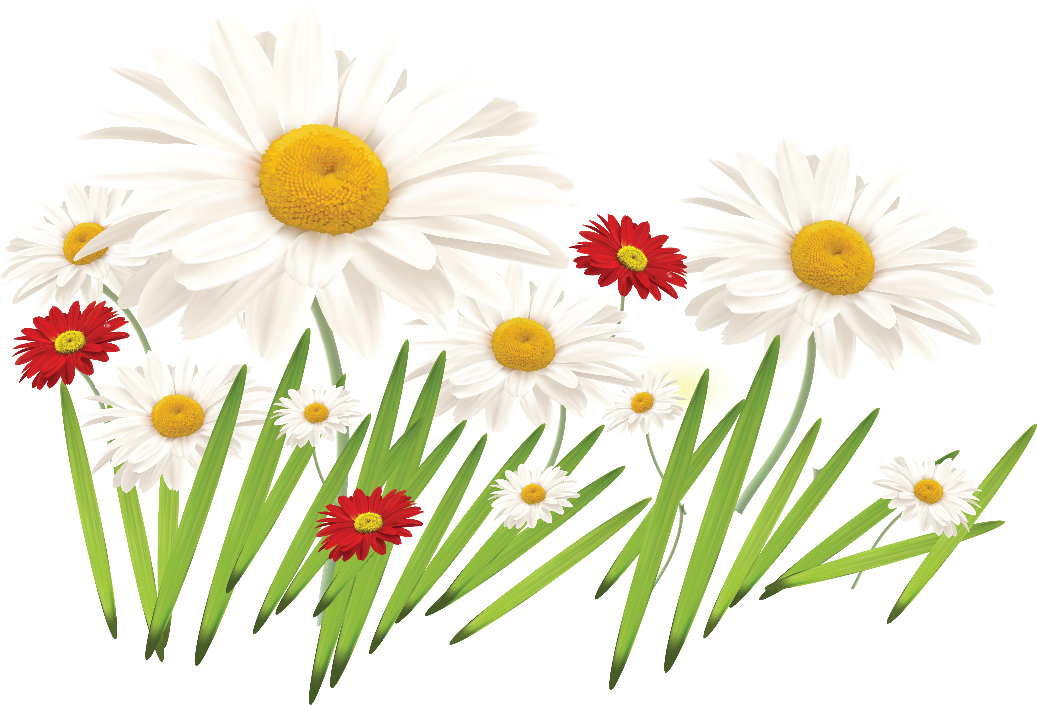 4
Кариотип-набор хромосом в клетках того или иного вида.
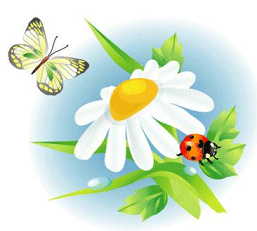 5
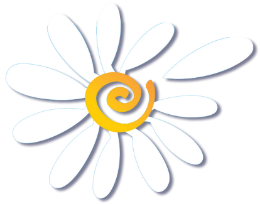 Аутосомы- парные хромосомы, одинаковые у мужских и женских организмов.

Половые хромосомы-пара хромосом, в которых  расположены гены, определяющие половую принадлежность.
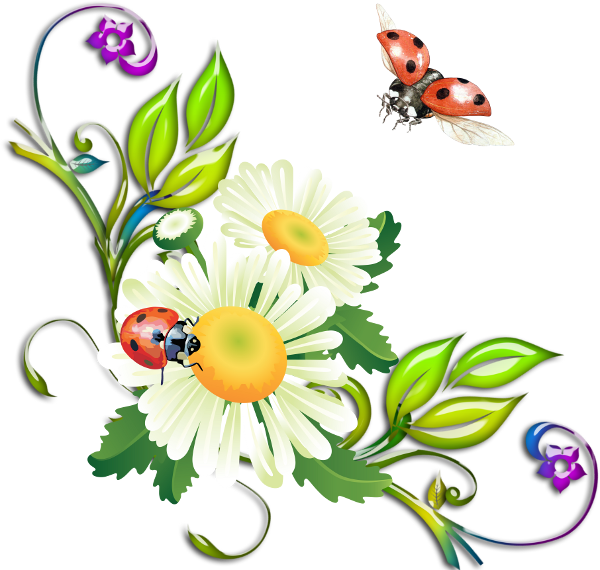 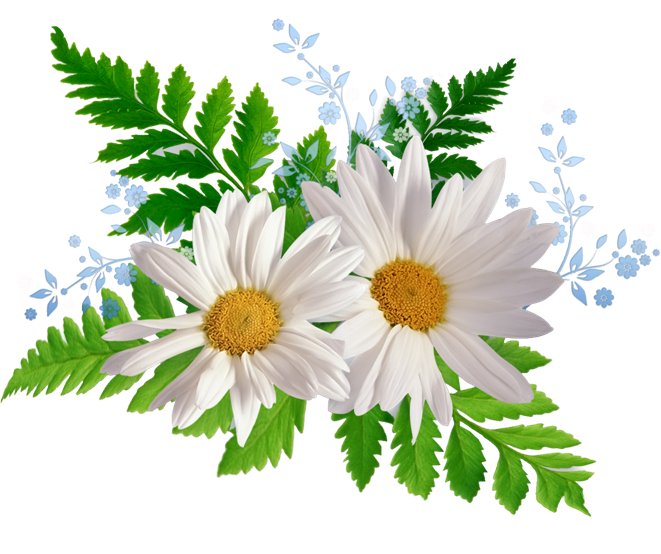 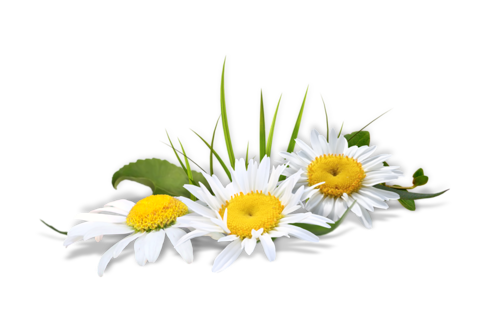 6
Хромосомное определение пола
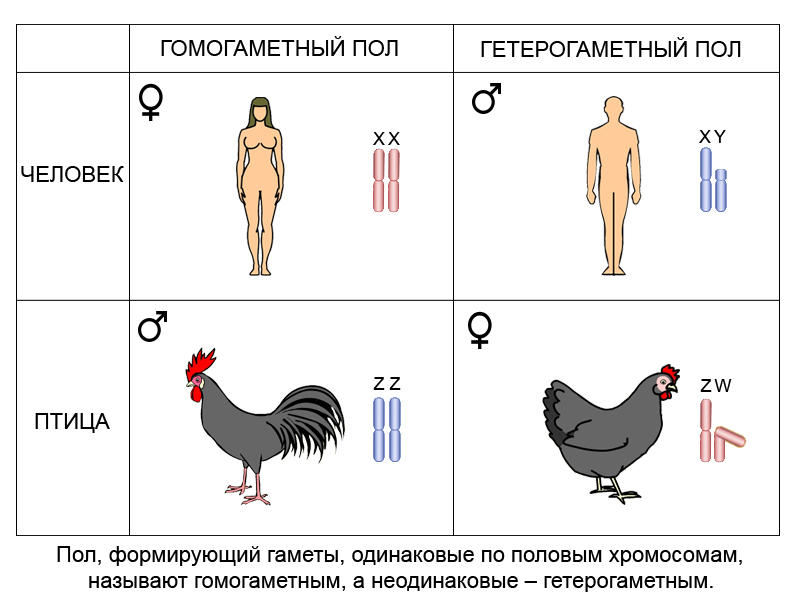 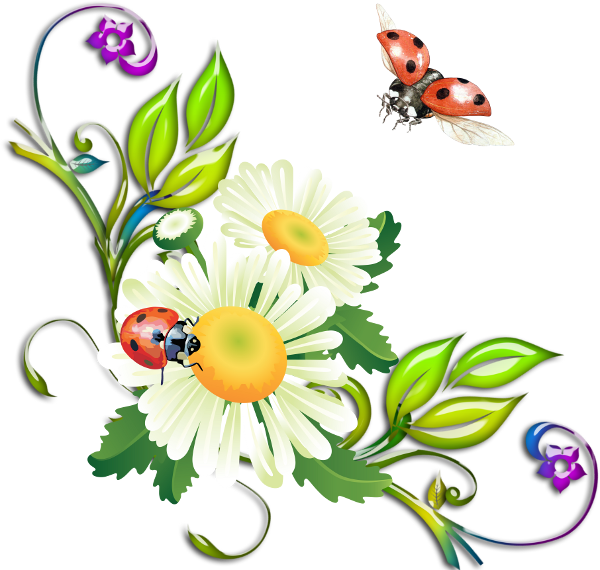 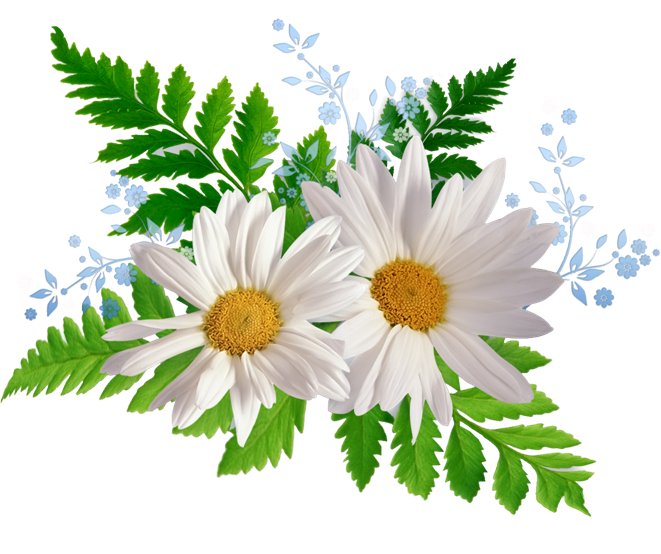 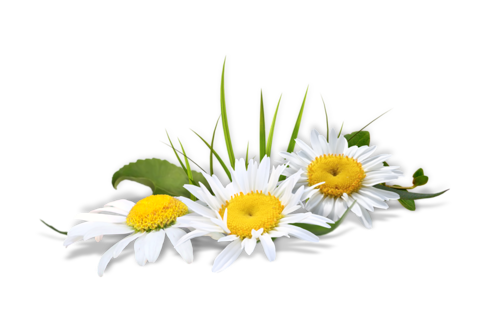 7
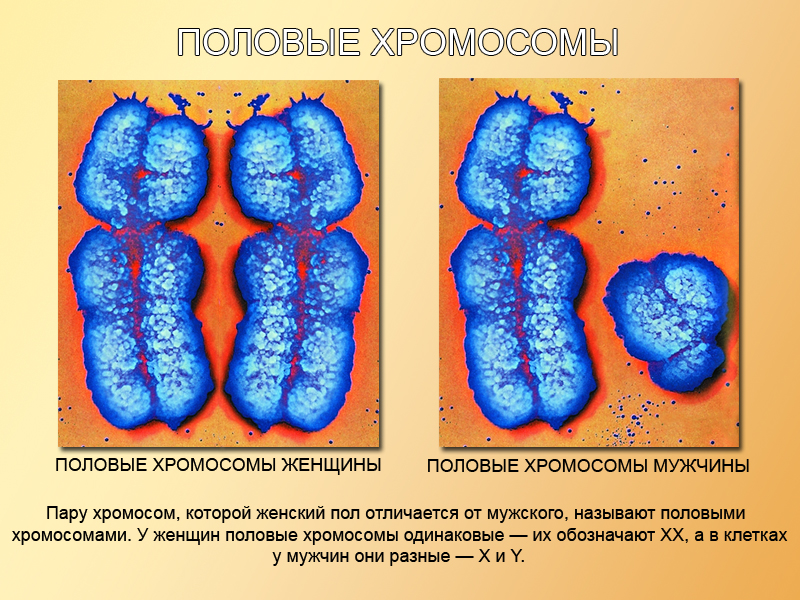 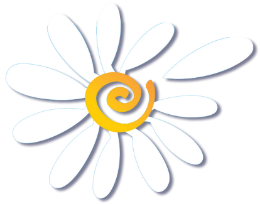 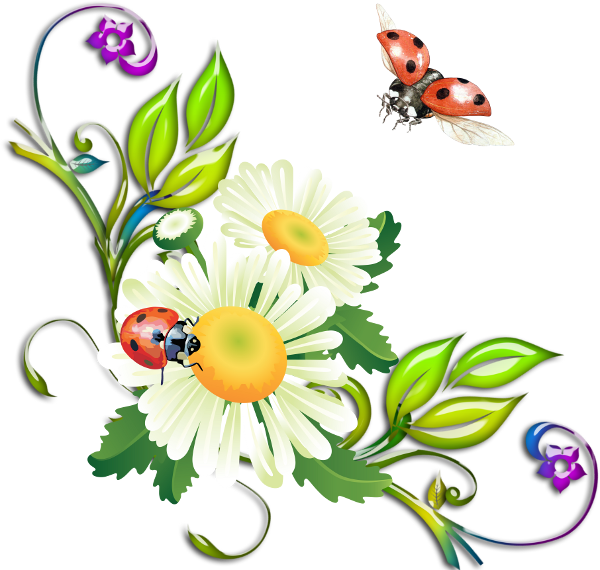 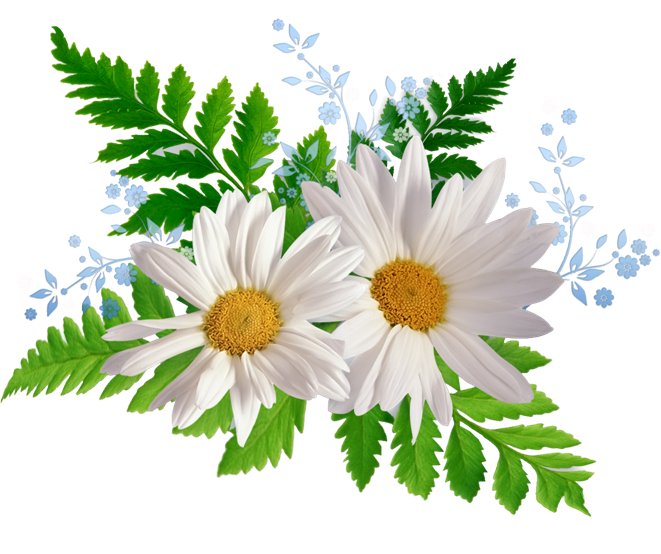 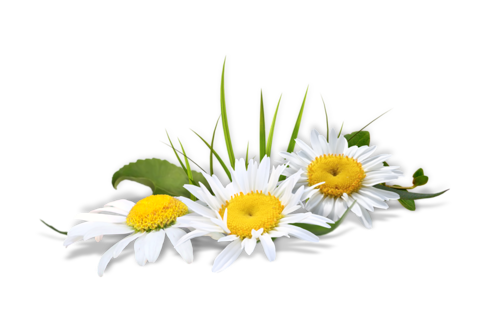 8
схема расщепления
 по признаку пола у человека
ХХ
XY
X
P
X
X
X
Y
Гаметы
XX
XX
XY
XY
F1
Признаки, наследуемые с половыми хромосомами, получили название признаков, сцепленных с полом.
Известно более 370 болезней сцепленных с  
Х-хромосомой  
Поскольку у особей мужского пола одна Х-хромосома, то все локализованные в ней гены, даже рецессивные, сразу же проявляются в фенотипе.
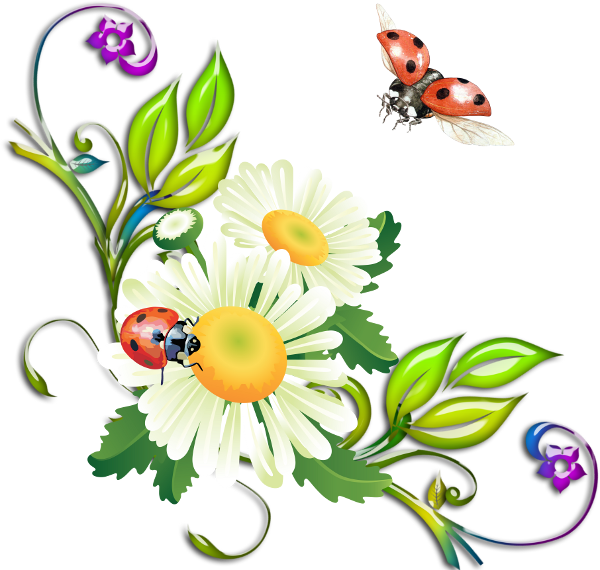 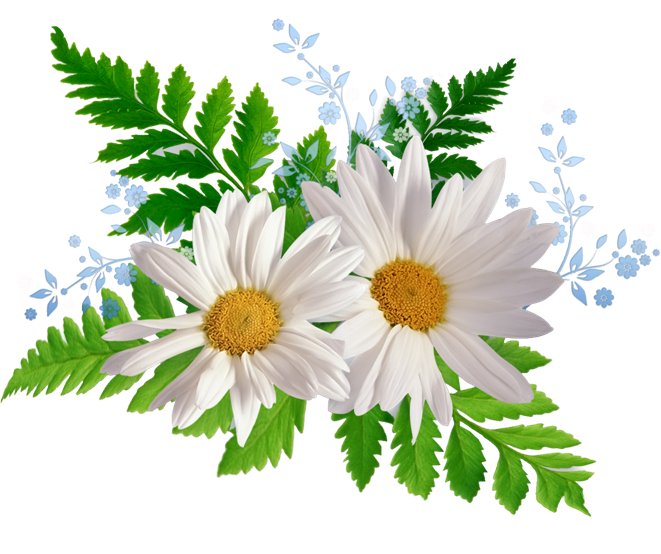 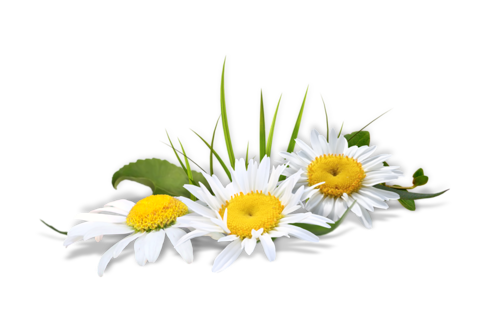 10
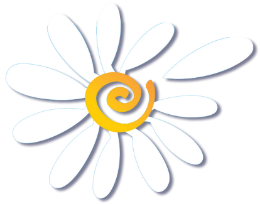 Х-хромосома содержит больше генов и они определяют важные функции: свертываемость крови, наличие потовых желез, цветовое зрение и другие;
 Мутация Х0 жизнеспособна

Y-хромосома определяет 
   развитие мужских половых признаков и некоторые другие, как например оволоснение ушной раковины, сращение пальцев ног. 
Мутация Y0 летальна
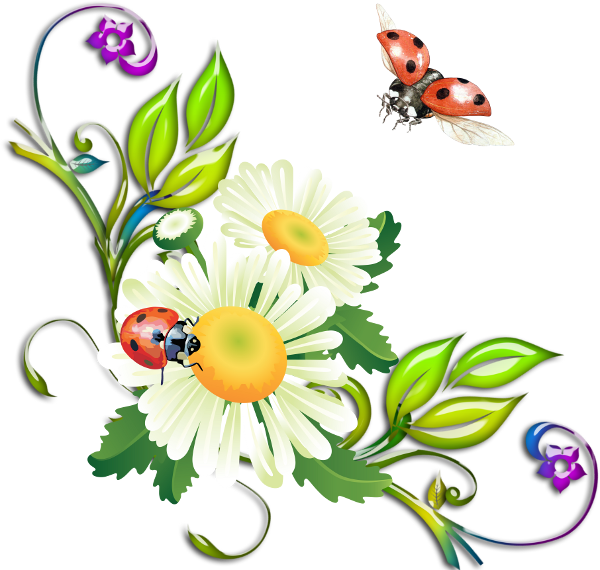 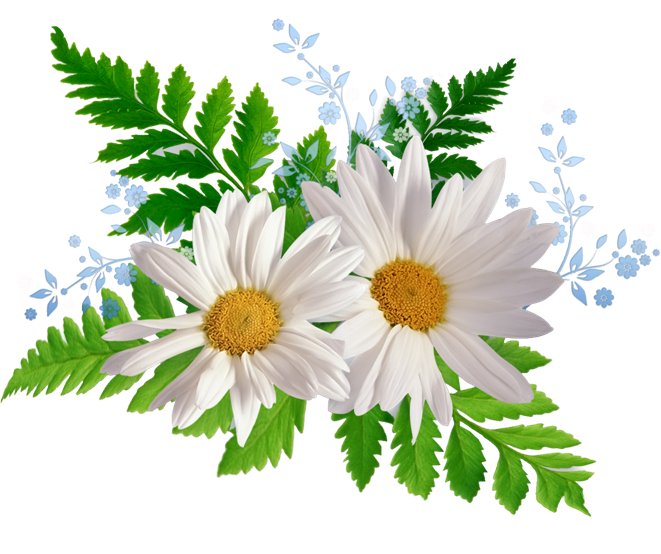 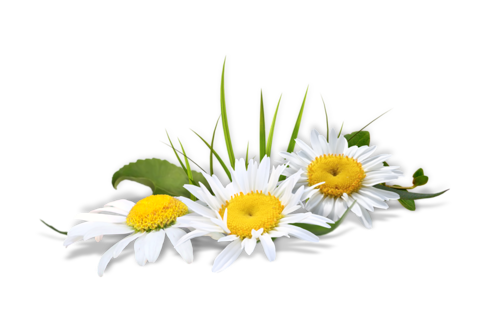 11
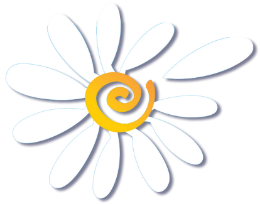 Вы подумайте немножко кто Я-Кот?!А  может кошка?
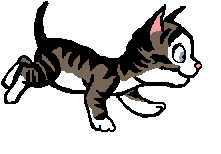 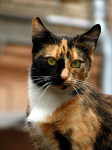 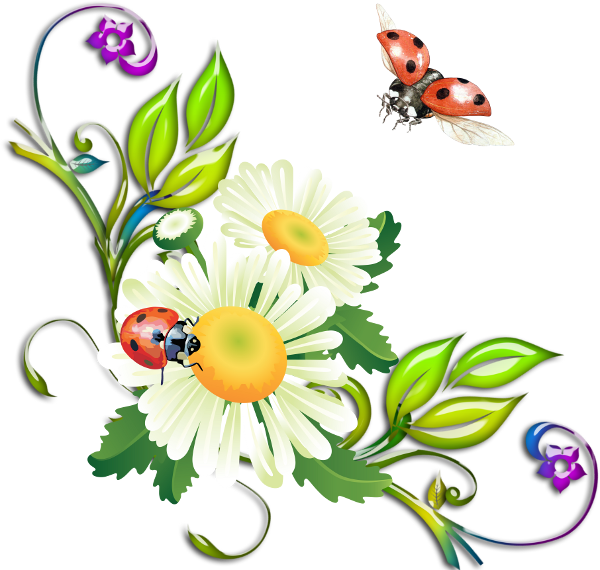 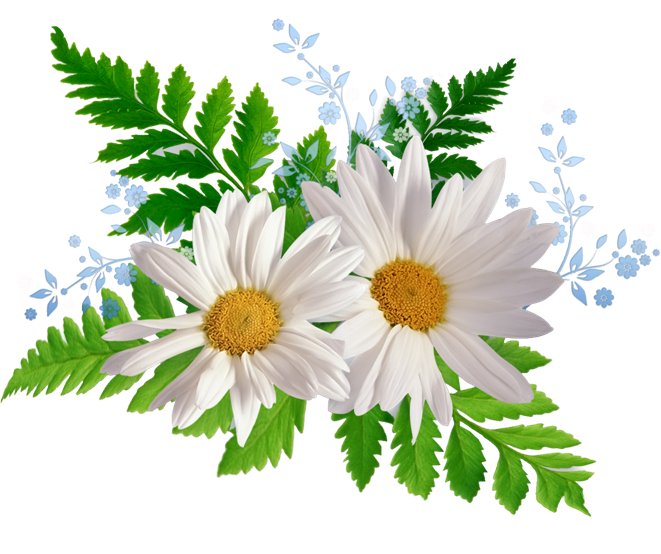 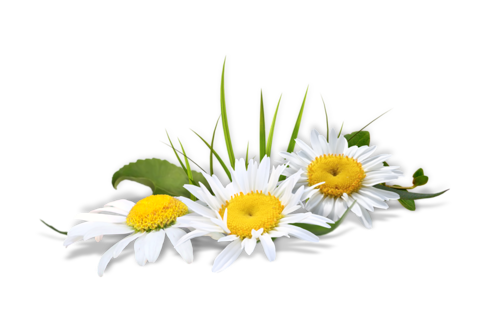 12
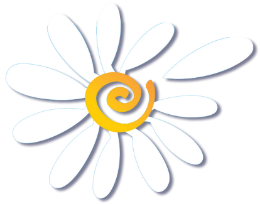 У кошек ген чёрной окраски (В) не полностью доминирует над геном рыжей окраски и расположены они в Х хромосоме. Гетерозиготные животные имеют пёструю (трёхцветную) окраску. Скрестили рыжую кошку с чёрным котом и получили 8 котят.

Определите пол этих котят.
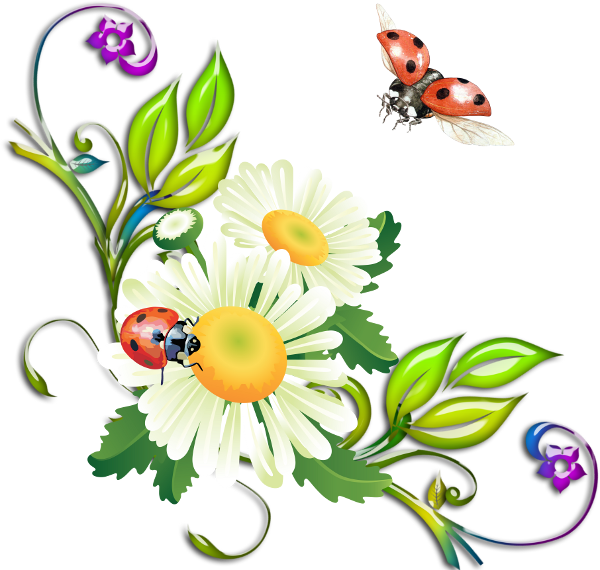 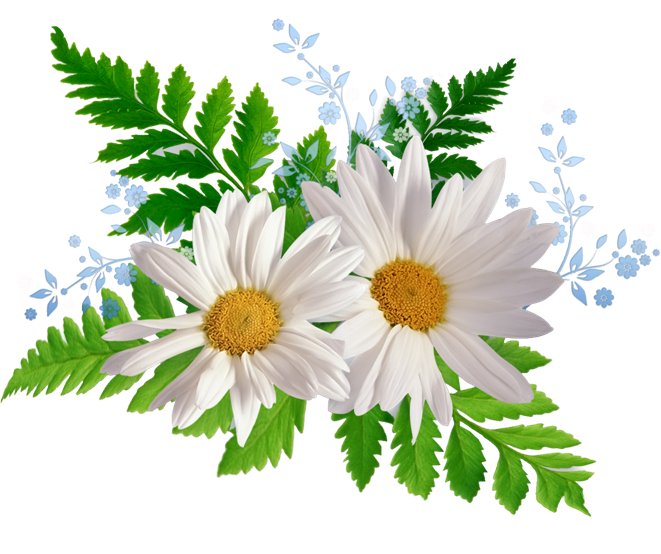 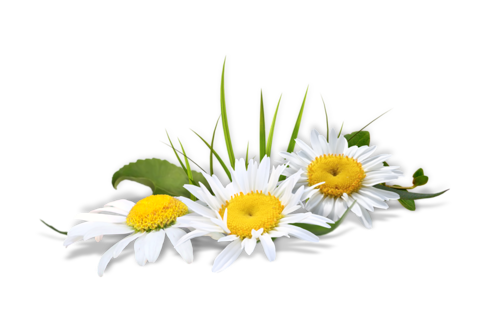 13
ХB – рыжий цвет, 
Хb – черный цвет
   Y – не несет гена окраски
 ХB Хb - черепаховая окраска
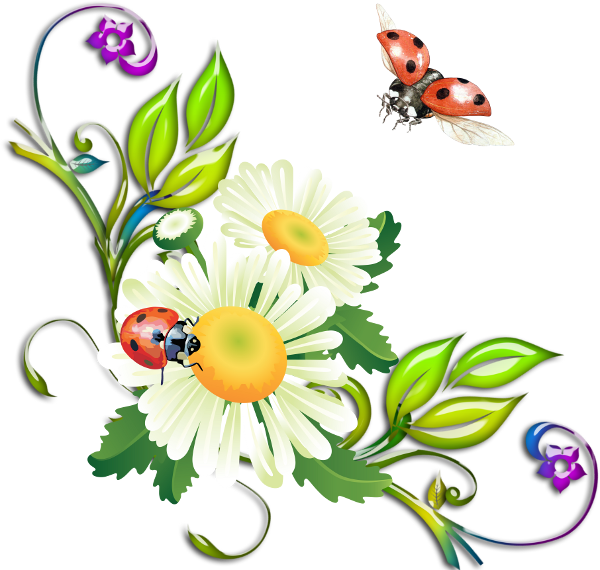 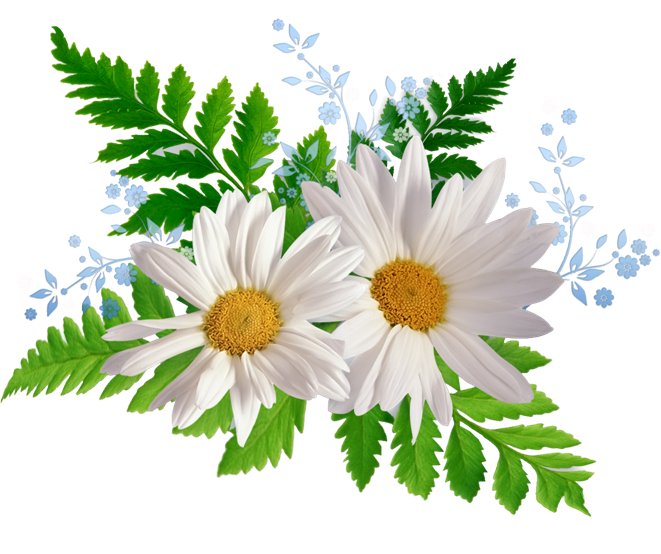 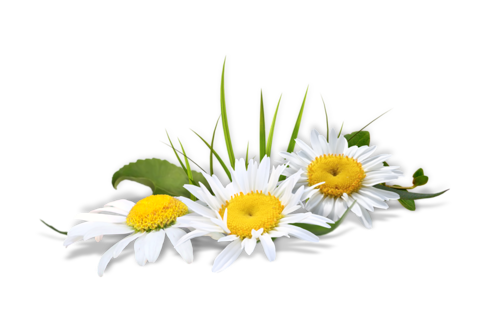 14
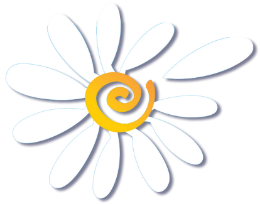 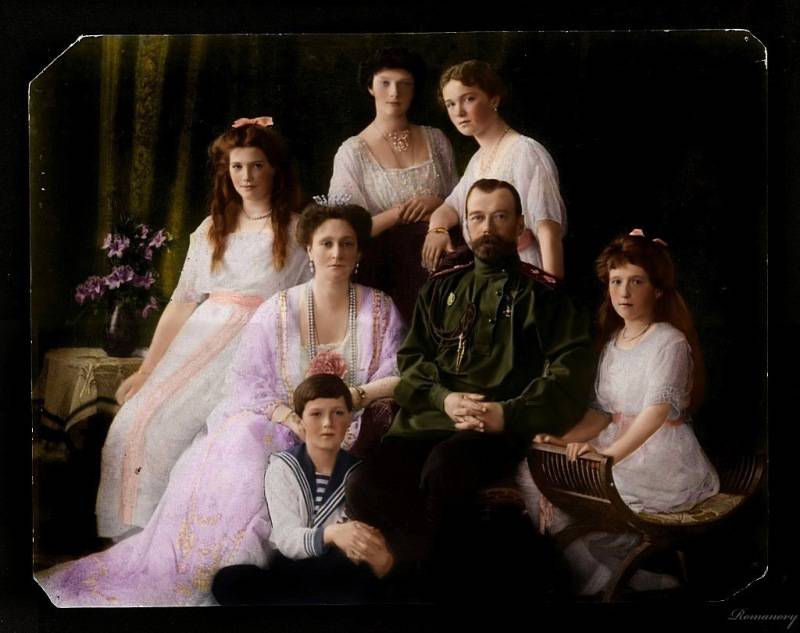 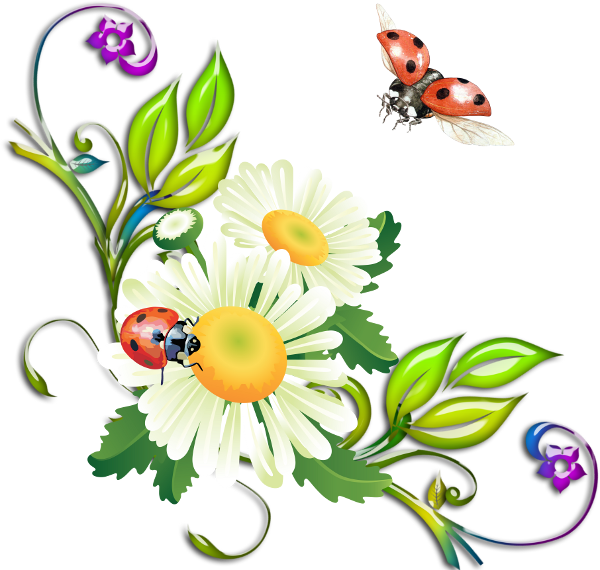 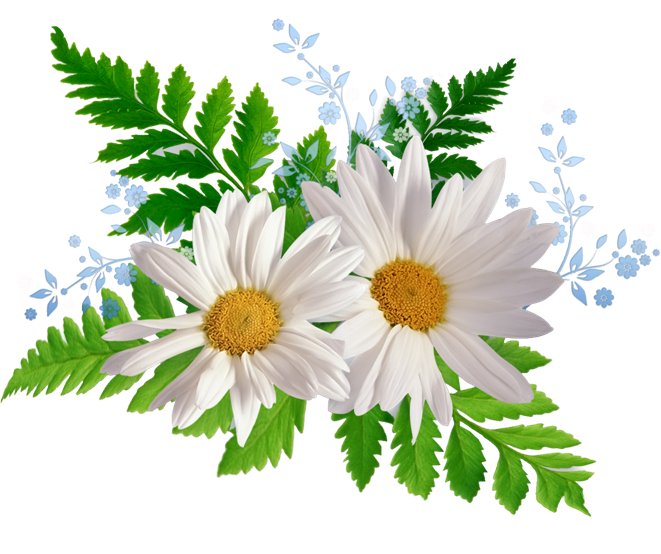 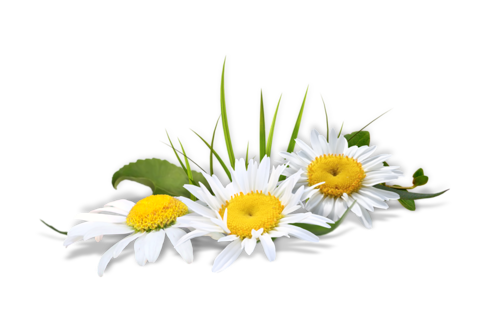 15
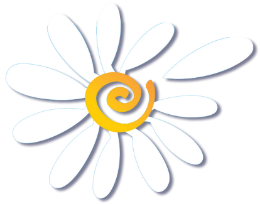 Генеалогическое древо царской семьи Николая и Александры Романовых
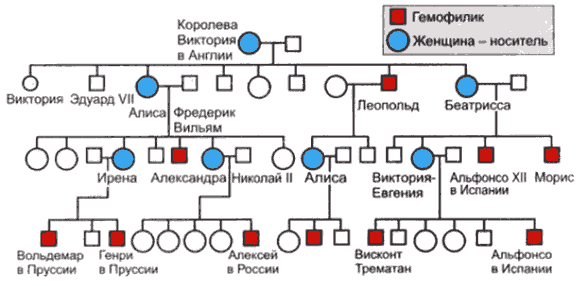 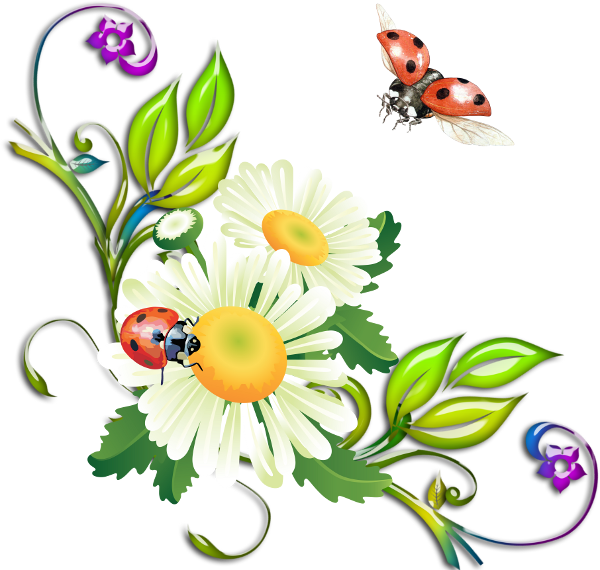 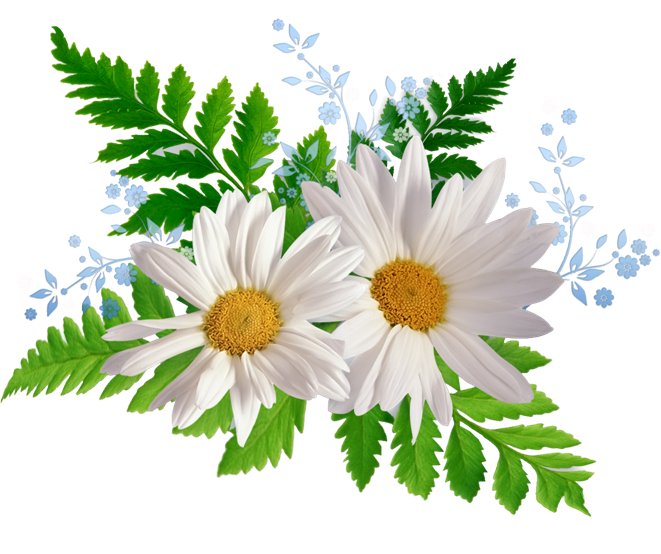 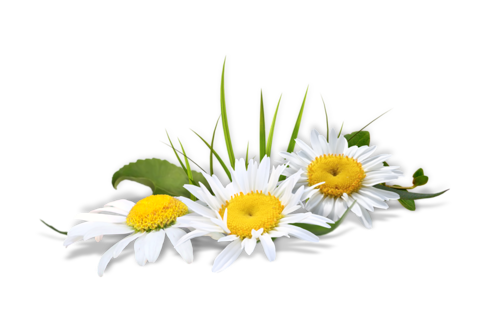 16
Что изображено на картинке?
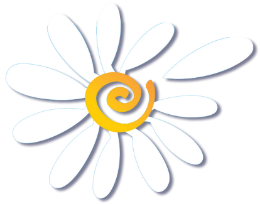 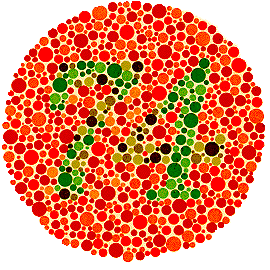 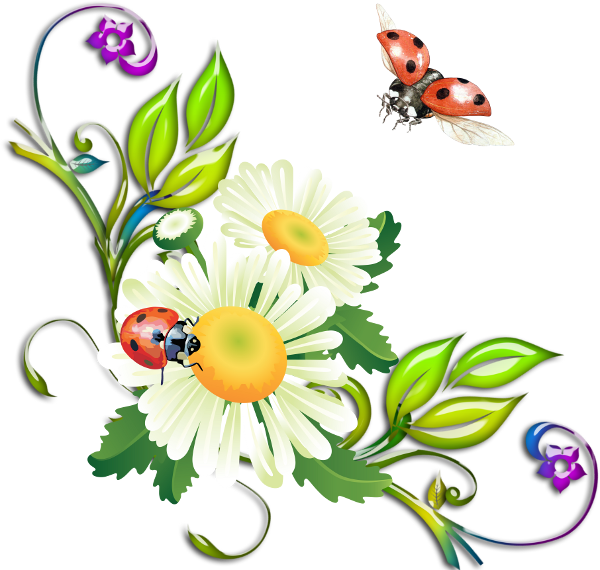 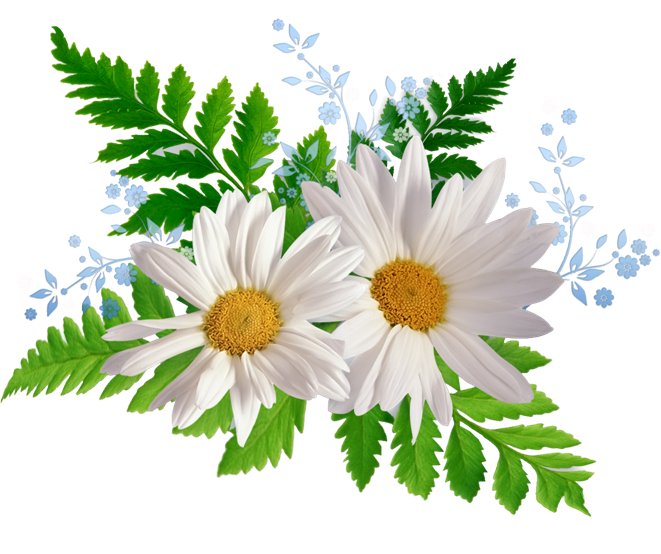 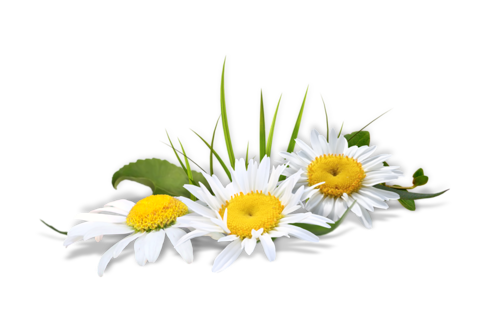 17
Дальтонизм – неспособность различать красный и зеленый цвет.
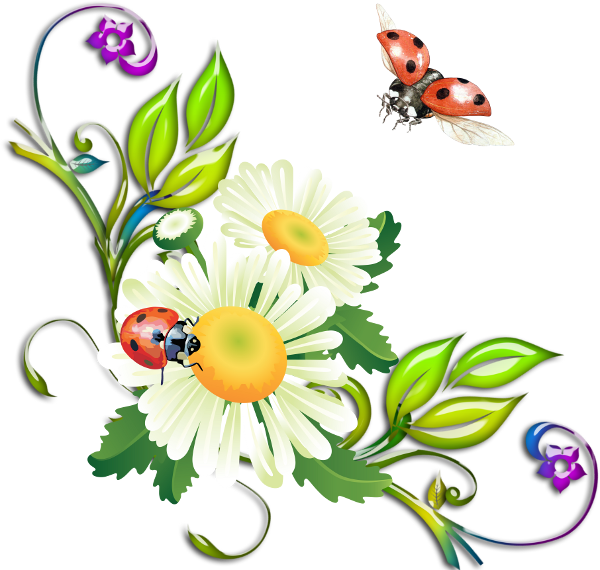 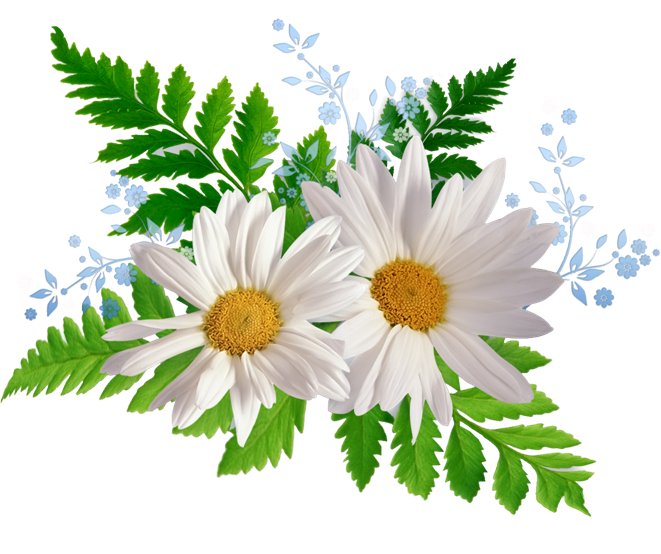 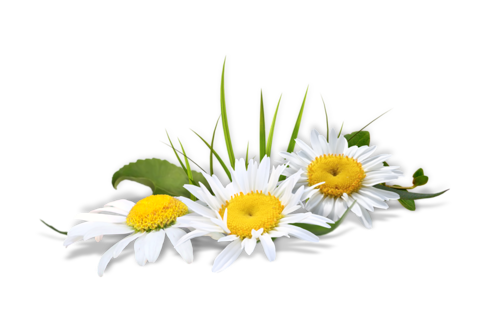 18
Найдите соответствия
Кариотип

2. Половые хромосомы

3. Аутосомы

4. Гетерогаметный пол

5. Гомогаметный пол
1. Пара различающихся хромосом,
 неодинаковых у самца и самки.
2. Одинаковые по внешнему виду 
хромосомы в клетках раздельнополых организмов.
3. Общее число, размер и форма хромосом.
4. XY
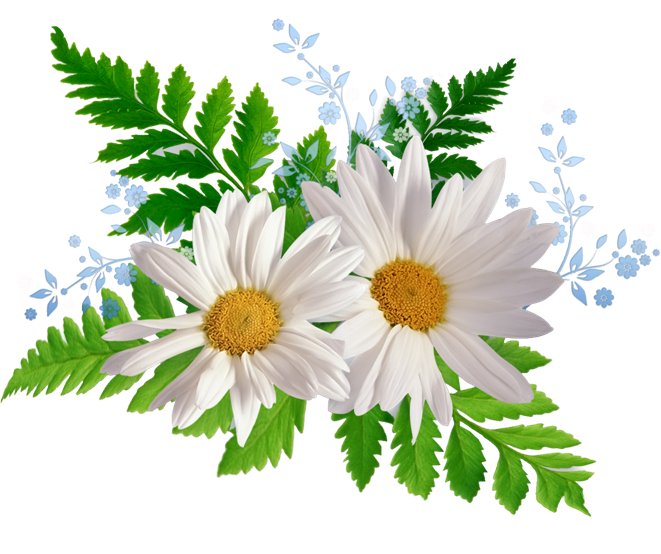 5. XX
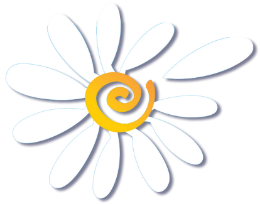 Ответы:
А1.1
А2.2
А3.2
А4.3
А5.3
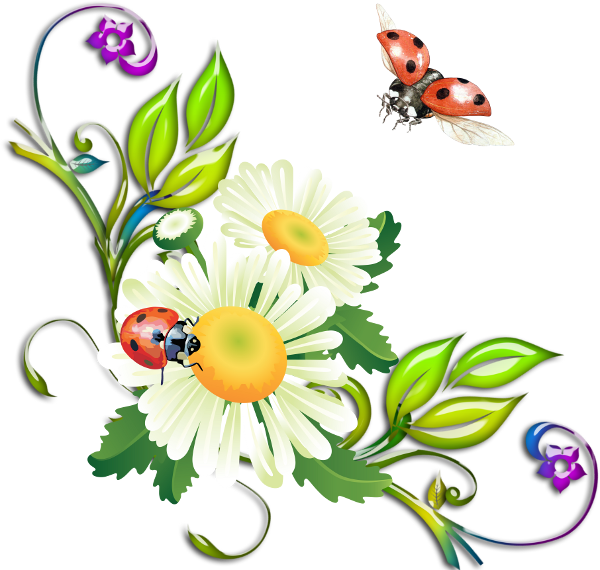 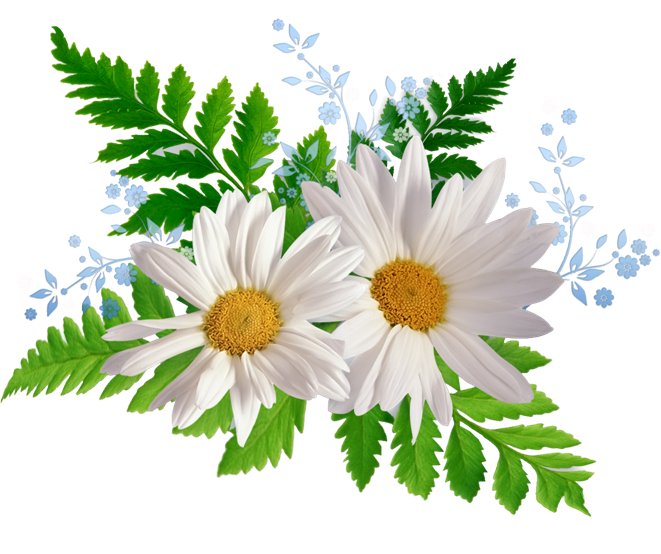 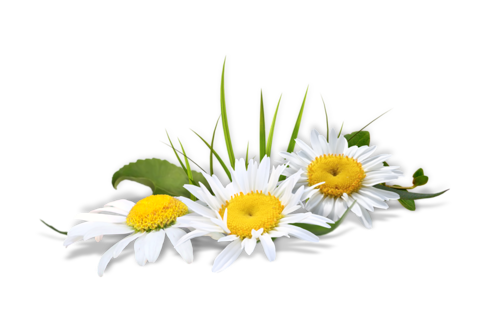 20
Домашнее задание:
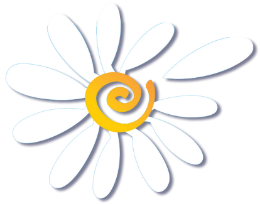 1. Параграф 3.11
2. Решить по выбору 2 задачи.
3.Ответить на вопрос: чем опасны близкородственные браки?
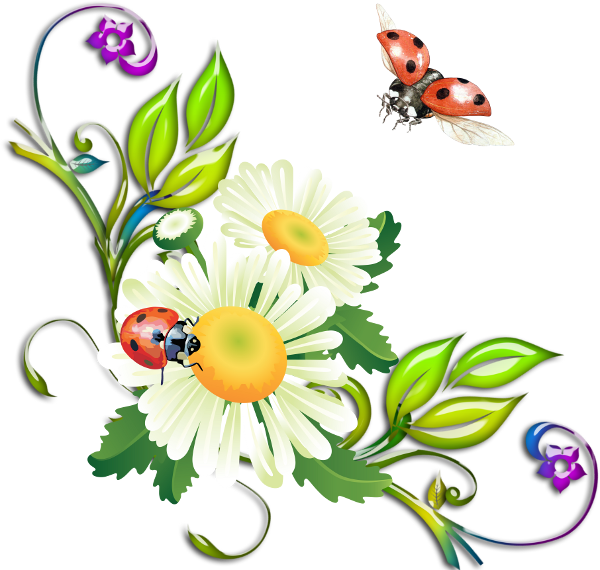 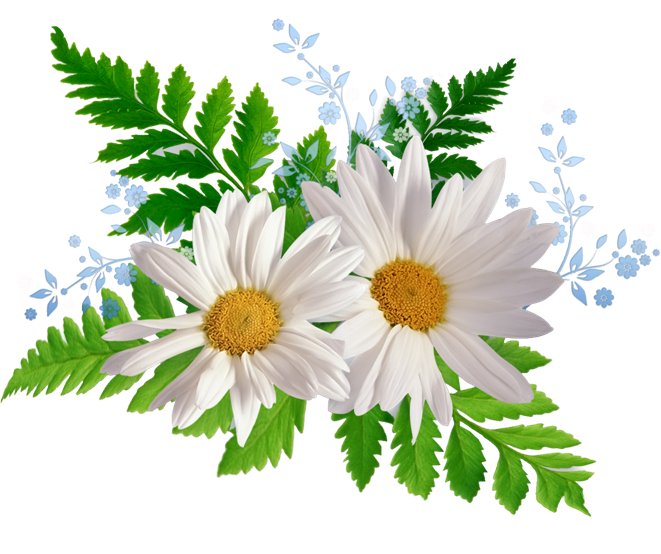 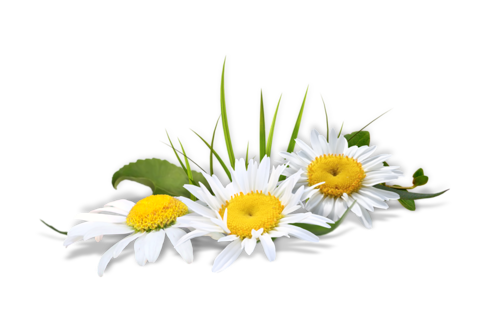 21
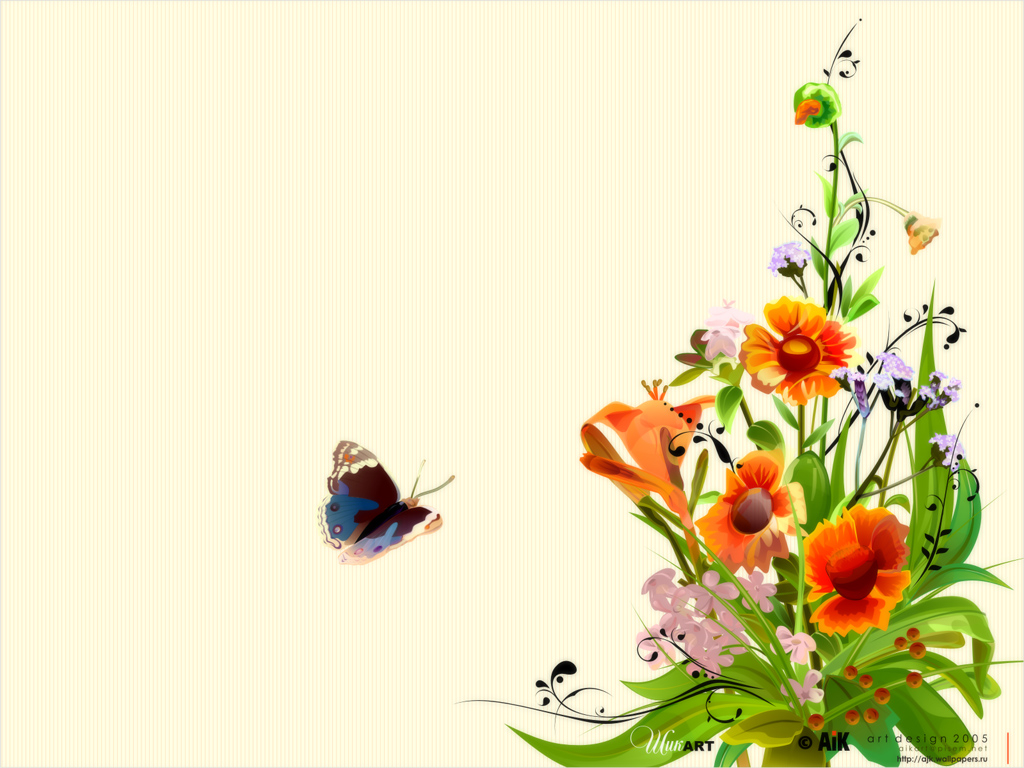 СПАСИБО ЗА 
ВНИМАНИЕ!
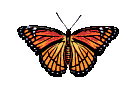 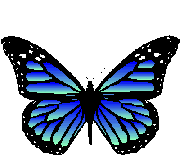